MBUG ConferenceNatchez, MSSeptember 16, 2014
Monica Ritchie, CPPB, MBA
Director Purchasing & Travel
Department of Finance & Administration
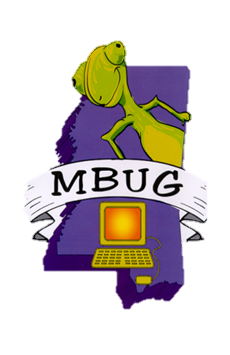 Session Rules of Etiquette
Please turn off your cell phone
If you must leave the session early, please do so discreetly
Please avoid side conversation during the session
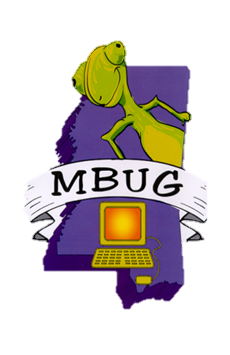 Topics of Discussion
Responsibilities of Office of Purchasing, Travel and Fleet Management (OPTFM)
State Contracts (types)
What’s NEW with Purchasing & Travel in MS
Procurement Cards 
Travel Cards
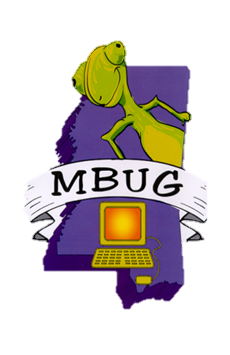 Office of Purchasing, Travel & Fleet Management (OPTFM)
Mission Statement
Who we are
What we do
Primary Responsibilities
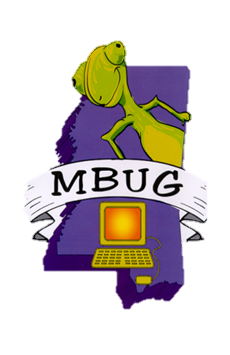 [Speaker Notes: Main purpose of the Office of Purchasing, Travel and Fleet Management is to promote  economy and efficiency in procurement functions for governmental entities within the State of Mississippi.

Establish, administer and monitor performance of State Contracts
Monitor agency compliance
Disposals/trade-ins
Fleet Management
Travel Program
Administer Procurement Card Program
Manage Certification Program for state purchasing officials]
Purchasing -- State Contracts
Types (Competitive, Negotiated, Statewide Agency)
Cooperatives (who can use/adopt) evaluation form on OPTFM website
What’s available? 
Why State Entities Should Use them
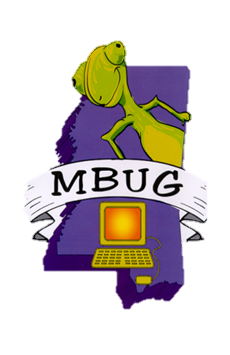 [Speaker Notes: COMPETITIVE -- The competitive bid contracts are established on the basis of written specifications and sealed competitive bids with a contract or contracts being awarded to the vendor or vendors that have submitted the lowest and best bid which meets the specifications.  All state agencies are required to purchase from the awarded contract vendor unless written approval is obtained from OPT prior to obtaining quotes or soliciting bids regardless of the costs.  (office supplies, toner, vehicles, paper)

NEGOTIATED -- The negotiated contracts are established on the basis of proposals from many vendors.  These proposals are evaluated with contracts being awarded to all vendors whose prices are comparable. The negotiated contracts do not have the best price.  Very important that you negotiate for the best price.   These prices are much higher than a competitive bid contract.  The negotiated contract gives the buyer the power to negotiate for the best price.

STATEWIDE AGENCY -- The statewide agency contracts are established on the basis of competitive bids by a specific state agency.  The statewide agency contract must be approved by the OPT prior to any purchases being made.  The availability of statewide agency contracts to various agencies is dependent upon the terms of the agreement and a determination by the OPT that the prices should be available to other agencies.  
These contracts are developed by agencies with the option to be offered to other state agencies and/or governing authorities.  This offer to extend to a statewide contract must be in the original bid specifications

COOPERATIVES -- Cooperative Contracts are established on the basis of reviewing and selecting solicited contracts from written specifications and sealed competitive bids or by those on a multiple award scheduled by consortiums which show a demonstrative cost savings.  

Make sure you address that a cooperative contract is not a contract that is bid or negotiated by OPTFM. OPTFM strictly “adopts” a contract from a cooperative.
For example: US Communities offers a plethora of commodities that they bid (office supplies, flooring, uniform rentals, school supplies, scoreboards, etc.) all of these commodities are bid by the cooperative. OPTFM handpicks only specific commodities to offer to state agencies/governing authorities.
No agency/governing authority can enter into a cooperative contract, only OPTFM can.

TYPES OF COMMODITIES:  Copiers (purchase and rental), office papers, toner, office supplies, vehicles, janitorial supplies, lab equipment & supplies, Fuel access card, pcard, water treatment chemicals, outobard motors

WHY SHOULD STATE ENTITIES USE THEMOPT has already done the legwork on these contracts.  We have already negotiated the lowest and best price for the State.  Entities can feel comfortable knowing that they are getting the best deal.  Using a State contract is going to allow you to be exempt from advertising requirement thus saving you time when making a purchase]
What’s New?
Certification Training for State Agency Purchasing Officials (CMPA)
Travel Card
E-Waste Recyclers
RFP Debriefings
Mississippi Accountability System for Government Information & Collaboration (MAGIC) 
State Bid Board, Transparency Mississippi.gov & Redaction (Vendor Registration)
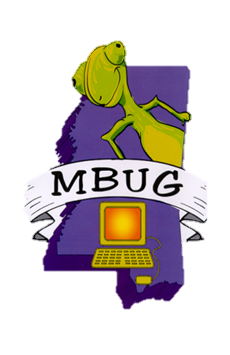 [Speaker Notes: CMPA -- Legislation was passed in the 2013 legislative session that mandated that all State Agency purchasing officials be certified by the State.  OPT was tasked with developing and administering curriculum for the program that we refer to as CMPA training. (3 days, covers info on contracts, p-cards, thresholds, ethics, spec writing, purchasing laws, ITS, PSCRB, etc.)  this is a program that we are very proud of and has been long overdue

Travel Card:  this is relatively new (not quite a year old) – replaced American Express Card.  We will discuss more in length in future slides

EWASTE RECYCLING:  State agencies must comply with this new law as of July 1, 2014. what the law says is that  “Agencies seeking to dispose of state-owned personal property that meets the definition of “electronics” found in Section 49-2-101, Mississippi Code of 1972, Annotated may dispose of the property through the use of a certified electronic recycler, after a determination is made that the item(s) have no value and the property will not be sold, traded, or transferred by the agency. Agencies shall only use certified recyclers who appear on the directory maintained by the Mississippi Department of Environmental Quality for the disposal of agency electronics, in accordance with Section 49-2-103, Mississippi Code of 1972, Annotated.” 

RFP Debriefings:  PRINT INFORMATION ON SEPARATE SHEETS

MAGIC –The State went live on July 1, 201 with this new ERP (Enterprise Resource Planning) solution.  MAGIC is the statewide accounting and procurement system.  The first phase encompassed:  Finance (accounting, budgeting, grants management), Logistics (procurement, fleet management, inventory management), and Data Warehouse functionality.  

Phase II implementation of MAGIC, referred to as Human Capital Management (HCM), will include Human Resources, Benefits Management, Time and Attendance, Payroll, Travel Management, Enterprise Learning, Employee Self Service, and Manager Self Service is schedule to go-live on January 1, 2015.

STATE BID BOARD  --  as a result of MAGIC a new bid board has been created.  This board/website posts all state agency bid solicitations in one location – previously each agency (OPT, BOB, PSCRB, ITS, State agencies would not located centrally although they all were required by law to send to MPTAP). 

TRANSARENCY & REDACTION:  This site promotes transparency in awards, solicitations, requests for emergencies, sole source requests.  So, whenever an agency (IHL too) submits what we refer to as a P-1 for OPT’s approval, the approval and all its documents (that a user does not select as internal only)  go out to the transparency website – if you have you don’t select internal only then the documents go out for everyone to see – some agencies are setting up their own policies on what information get’s posted/redacted.  For instance, MDOT, will redact/black out  all signatures on the documents or some agencies will ask for an internal copy and a redacted copy so save themselves time/trouble/guessing of what might be proprietary and submit that 

VENDOR REGISTRATION -- a new vendor registration portal has been created – some existing vendors were converted while others are required to register as new vendors]
Travel Card
Piggybacks off Procurement Card Contract

Types of Travel Card Accounts
Cardless
Individual Plastic Card
Department Plastic Card

Authorized & Unauthorized Expenses
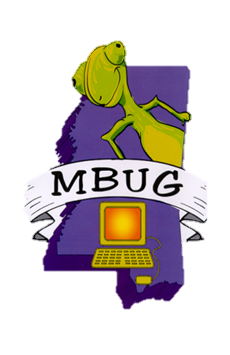 [Speaker Notes: Travel tool that may replace the traditional purchasing method of purchasing airline tickets, booking hotel rooms, paying for vehicle rental services and more. The savings from reduced paperwork and online processing can provide a direct benefit to the Agency. an excellent tool to cut down on PTEs and also to help employees that travel that may not have the means to charge on their own personal card.  Very easy to participate in the travel card program – just like pcard program.  Has controls in place (like blocked MCC codes or limits of your choosing) .  All forms to get started are located on OPTs website

Cardless Central Travel Account
 
The cardless travel account is a “ghost card” which allows travel related expenses to be delegated to one person, the Program Coordinator, who is the designated person responsible for making official business travel arrangements for others.  Any travel related services, such as travel agency, airfare, lodging deposits, etc., which are normally direct billed can now be billed to this account. Registration and conference fees may be paid with the travel card via the telephone or Internet.  This card is not limited to employee expenses only.  

Individual Cardholder Account

This type of card allows for approved travel related expenses to be made by the individual who has signed a cardholder agreement for that card.  This card is only allowed to be used for authorized expenses for the individual cardholder.

Department Card Account
 
This type of card allows for approved travel related expenses to be made by one or more individuals who have signed a cardholder agreement for that card.  This card is kept locked in a central location where the Program Administrator may check the card out and in as needed.  The person who checks out the card is the only one allowed to place expenses on this card.
 

AUTHORIZED EXPENSES  -- Airfare, Registration Fees, 
Lodging (room only, no incidental expenses allowed) 
Rental Vehicles 
Taxi’s 
Shuttles 
Fuel for rental vehicles Note: Fuel purchases are an authorized expense only when the fuel is purchased for rental vehicles. Dates of fuel shall match the time period in which a vehicle was rented for payment of this expense. Fuel is considered an unauthorized expense when purchased for personal vehicles, fleet vehicles, etc.). 
Tolls 
Parking 
Business Related Internet Service 


UNAUTHORIZED EXPENSES  


Travel expenses for non-entity employees on the individual or department card. 
Business Related Airfare Combined with Personal Airfare 
Fuel for any other type vehicle than a rental, such as personal vehicles, fleet vehicles, etc.. 
Baggage 
Cash Advances 
First Class and Business Class Travel 
Travel expenses for traveling companions or spouses 
Food and beverages 
Personal Items 
Laundry 
Personal Calls 
Any purchase for which the entity does not receive direct benefit 
Unauthorized Hotel Incidentals 
Movies 
Meals 
Alcohol 
Room Service 
Any non-lodging expense]
Procurement Card (P-Card) Program
Intent of p-card program is to allow entities to make small dollar purchases easier, more economical, speed up purchasing process, and reduce paperwork.
Cost of issuing PO -- $92.49
Cost of using procurement card:  $21.91
Procurement cycle time for PO:  17.2 days
Procurement cycle time for Pcard:  4.9 days
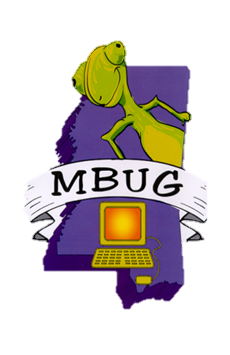 [Speaker Notes: Reduces process time spent processing large number of requisitions
The procurement card program provides an easy purchase method which can improve customer service
Suppliers benefit form prompt payment
Fewer duplicated invoices


Purchasing cards have demonstrated their value in improving efficiency by cutting processing costs—often to a dramatic extent—and speeding up the payment cycle time. The average cost per transaction with a traditional purchase order process is $92.49, while the commensurate cost with a purchasing card is $21.91. This equates to 76% in savings related to requisitions, sourcing, approvals, purchase orders, invoices and checks. 

Procurement cycle time is another important benefit of the purchasing card. Survey respondents reported that cycle time was reduced by 72%, from 17.2 days with a purchase order method to 4.9 days with the card, cutting the wait time on purchases for employees. The authors of the study note that larger corporations garner an even bigger benefit in reduced cycle time, presumably because they are likely to have more steps in the traditional purchasing process.]
P-Cards / Travel Cards
Both cards generate rebates back to entities that can receive funds!
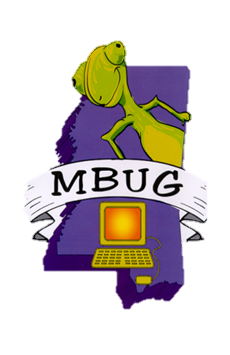 Questions
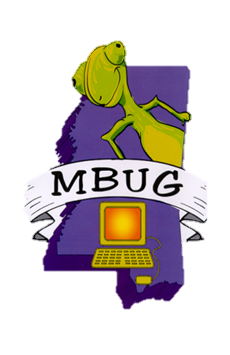